Organigramma Liceo 2022-23
Maria Paola Murru
Preside
Natalia Pérez De La Fuente Morales
 
Collaboratrice Preside per diversi incarichi
Esther Gagneux
Collaboratrice Preside
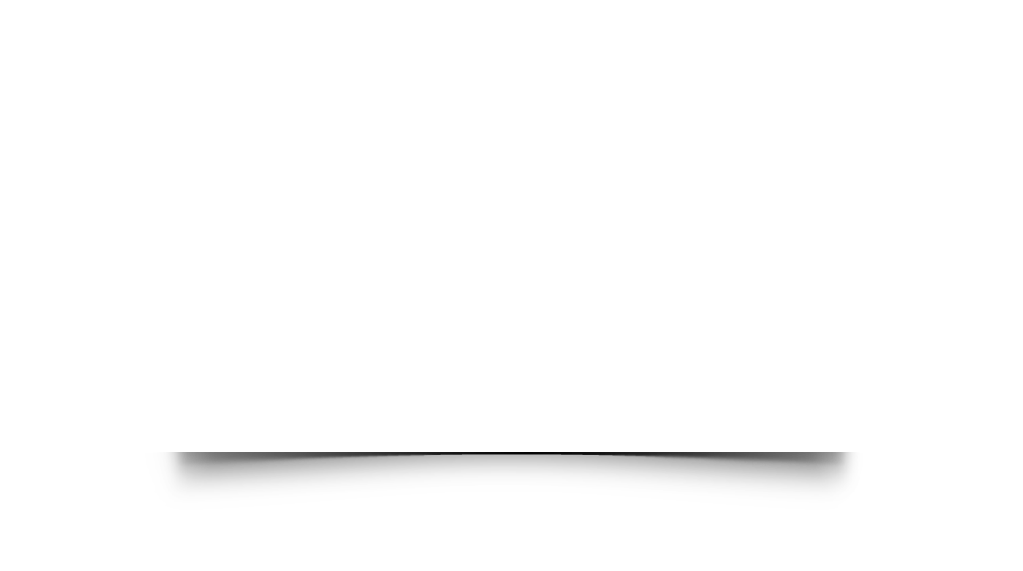 Gemma SpasianoVice Preside
Destro Bisol Rita
Orientamento
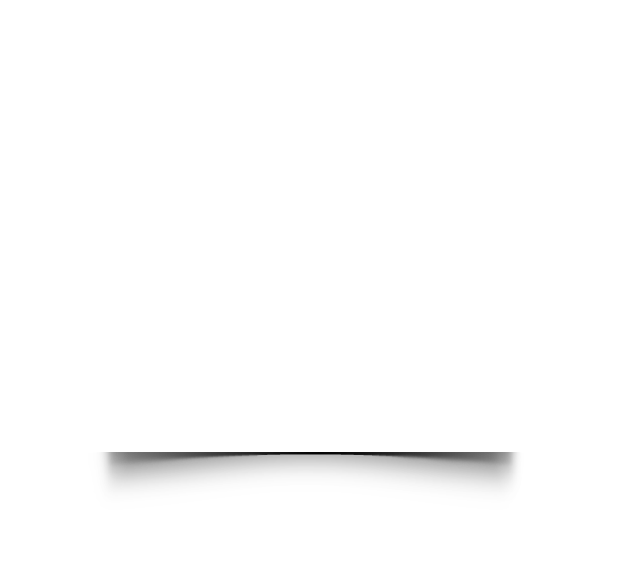 Alessia Poldi
Invalsi
Locci Loredana
Pastorale
Esther Gagneux
Quaresima Francesca
Pastorale
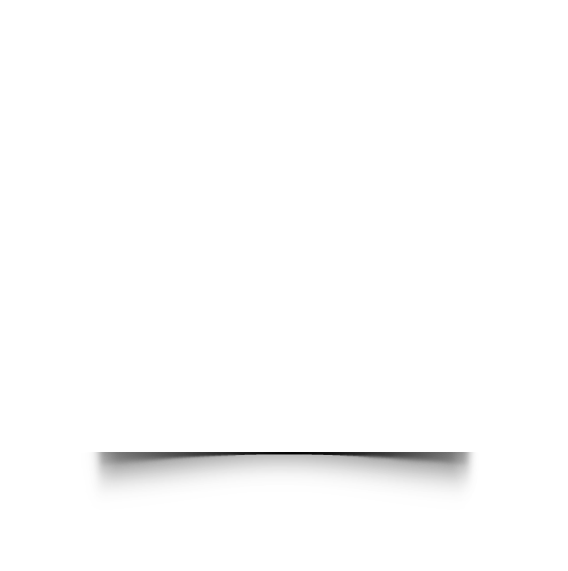 Exams Officer- Qualità
Natalia Pérez De La Fuente Morales
 Aiuto Exams Officer
Esther GagneuxAlternanza scuola lavoro
Gentile Luigi
Service learning-DAD-Outdoor ed.
Fancesca Maselli
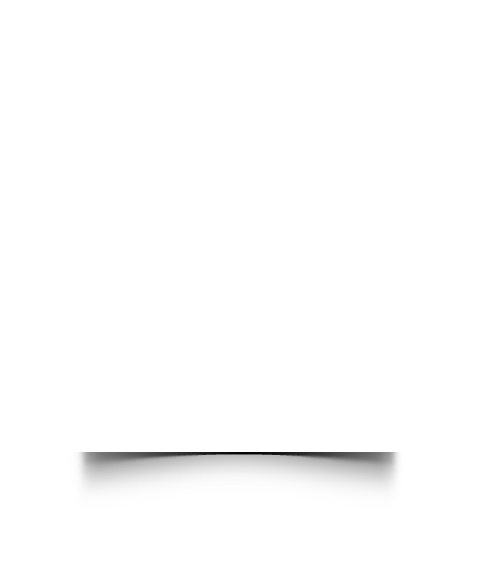 Gentile  Luigi
Pastorale
Erica Cresta
Aiuto ex. Officer-Progetti Lingue
Daniela Vatieri
Cursaro Elia  Antibullismo-Ed Civica
Natalia Pérez De La Fuente Morales
Resp.web Radio
in suo  aiuto Matteo Marroni
Equipe pastorale : Locci- Quaresima – Gentile
Coordinatori
Di Rienzo
V° Ginnasio
Gentile 
2° Linguistico
Vatieri 
2° Scientifico
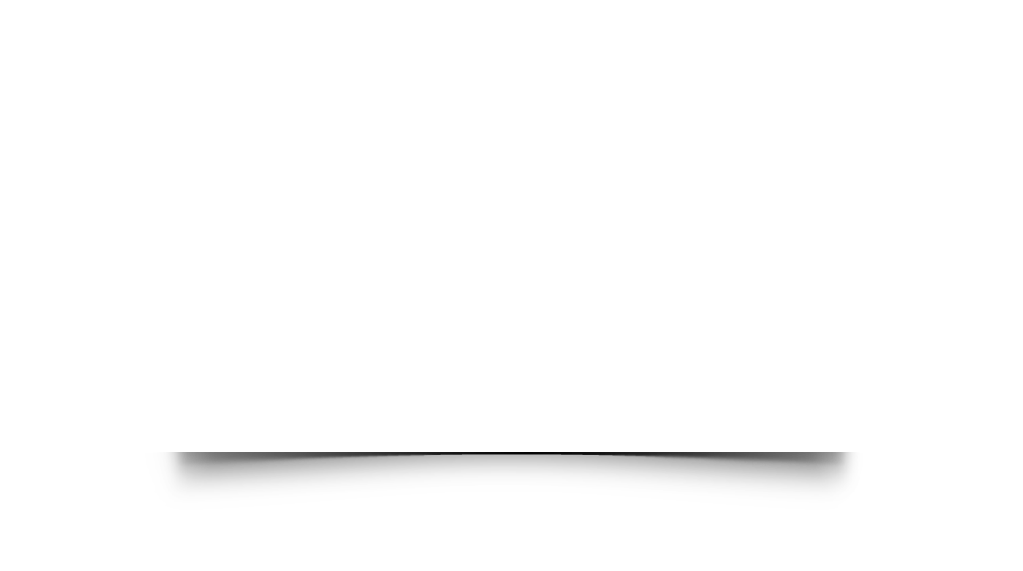 Maselli 
1° classico
Fauro
3° Linguistico
Quaresima 
3° Scientifico
Chiara Cannavaciuolo
2° liceo classico
Gosti
5° Scientifico
Destro
4° Linguistico
Rotondo
5° Linguistico
Cursaro
3° liceo classico
Di Giulio
4° Scientifico
Spadoni
IV ginnasio
Poldi
1° Linguistico
Marchesi
1° Scientifico